Графический диктант 1
5 класс
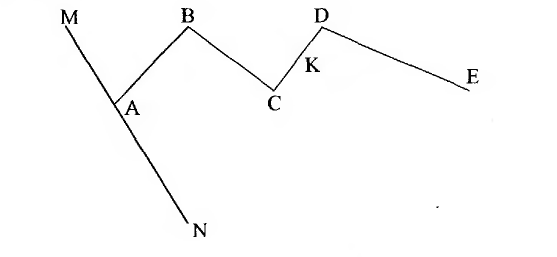 Ответ «да» соответствует          , ответ «нет» -
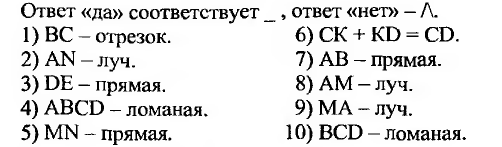 Ключ:
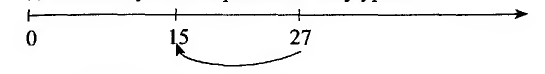 Вычитание